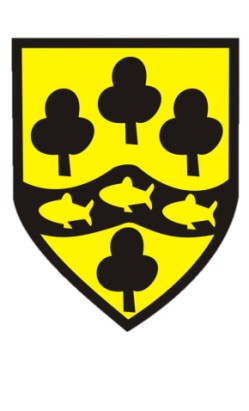 Year 9 Parents’ Information Evening
Thursday 8th October 2020
Please click on link below to view the Loom video from Miss Mabey explaining these slides:
https://www.loom.com/share/4ffc0eb032324da7882258a1df441ba7
Miss G Mabey	          Year 9 Leader
g.mabey@testwood.hants.sch.uk
Welcome to Key Stage 4
English
Maths
Science
Business Studies
Spanish
French
Geography
History
Art
Drama
ICT
Sport
Food and Nutrition
Music
Dance
Photography
Core PE
PSHE
Computer Science
ICT
Target grades
These are where we think your child should aim to be in 2022
They are based on how they achieved at Key Stage 2 and compared with vast national database.
They are aspirational
They are only a guide
They are often exceeded
Attainment versus Attendance
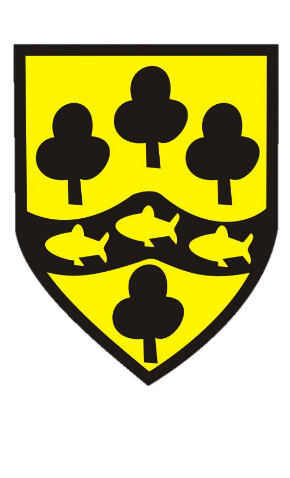 Progress Checks and Reports
Every term we report on your child’s current level of attainment.
It is likely that they will be below their target for much of their courses
Crucial to look at attitude grades as a predictor of success. We will use colours to emphasise this
Key Dates
Progress Check 1 – 30th November 2020
Progress Check 2 – 15th March 2021
Year 9 Exams - w/b 19th April 2021
Progress Check 3 - 17th May 2021
Parents Evening - Thursday 7th June 2021
To be successful
Attendance and punctuality

Equipment

Resilience, determination, patience

Homework

Revision & preparation
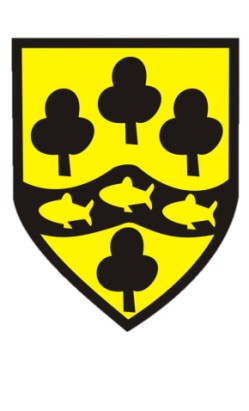 Year 9 Parents’ Information Evening
Thursday 8th October 2020
Mrs V Ukahi– Head of English
v.ukahi@testwood.hants.sch.uk
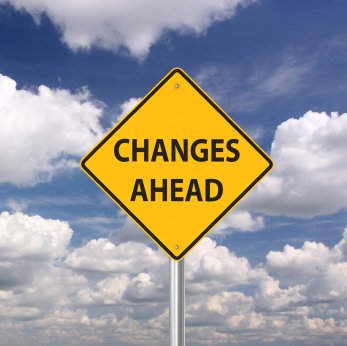 The course outline…
Students will gain two whole GCSEs in August 2022 – English Language and English Literature

Students will take 4 exams. There are no controlled assessments or coursework.

At the moment, LANGUAGE or LITERATURE will count towards their college/university application- BUT Language is preferable 

At the moment, a grade 4 is the cut off for some college courses BUT many will require a grade 5.

The elusive grade 9 is equivalent to A**. Only the top 4% in the country will achieve it.

There are no tiers of entry. Every student will take the same exam.
What we are doing…
Teaching Language and Literature together.
Mock exams – practice makes perfect.
4 lessons a week.
Embedding skills for the next two years.
Working as a department to regularly check our marking and feedback.
Choosing engaging texts to encourage participation- reading and studying around the exams
Positivity!
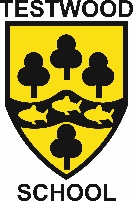 Year 9- GSCE Skills
Language Paper 1: Writing to Describe: 9/11
Literature Paper 1: Culture Text: Of Mice and Men
Literature Paper 2: War Poetry 
    Unseen Poetry Mock Exam- Spring
Literature Paper 1: Romeo and Juliet
Language Paper 1/Literature Paper 1: Heritage or Modern Fiction: Animal Farm, Martyn Pig or Curious Incident of the Dog in the Night Time 
Language Paper 2: Comparing non-fiction: Captain Phillips
      End of Year Language Exam- Summer
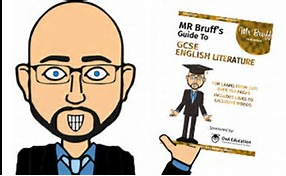 What you can do…
Encourage reading of an array of texts including    pre 20th Century fiction
Mr Bruff - YouTube
Time students completing homework
Spellings and proof reading
Environment for working– lined paper, pens, highlighters, quiet space
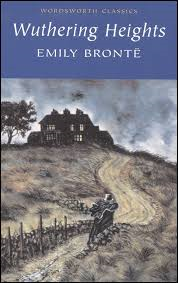 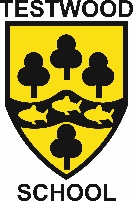 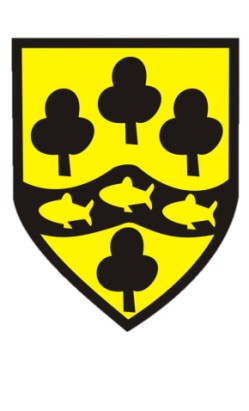 How can you get in touch?
Email is best…

Head of English (9X1) – Mrs V Ukahi
Key stage 3 coordinator  (9X2/9Y2) – Miss B Snook
English teacher (9X3) – Miss R White
English teacher (9Y1) – Mrs P Collis
English teacher (9Y3) – Mr Townsend
v.ukahi@testwood.hants.sch.uk
b.snook@testwood.hants.sch.uk
r.white@testwood.hants.sch.uk
p.collis@testwood.hants.sch.uk
d.townsend@testwood.hants.sch.uk
School Number: 02380 862146
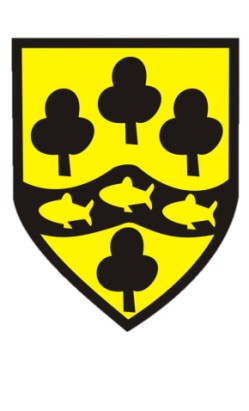 Year 9 Parents’ Information Evening
Thursday 8th October 2020
Mrs Morley– Head of Maths
a.morley@testwood.hants.sch.uk
GCSE  Maths  at Testwood
In year 9 the pupils begin their GCSE journey.

The topics studied builds upon knowledge and skills gained from years 7 and 8.

Unlike other subjects there are tiers of entry for Maths - Higher or Foundation.

Set moves can take place but not as frequently as pupils have now started their GCSEs
Outline of GCSE Maths
Over the next 3 schools years pupils will study either for the higher or foundation Maths exam.  

Class teachers are in the best position to decide which tier of entry should be studied by each pupil.
The difference between the tiers is the grades available.
Foundation  Grades 1 to 5
Higher grades 4 - 9
.
All topics are planned for and covered so that pupils will be confident and secure of their mathematical understanding.
GCSE Maths 9-1
The Maths GCSE continues to challenge with problem solving in most questions. 
Pupils will need to be fluent in skills learnt and how to apply this knowledge in unseen questions.

Questions continue to be multi layered perhaps two topics within one question often with no direct as to the route through to the answer.

Homework is a necessary element of Maths GCSE as it builds confidence and fluency with topics studied.  At the moment this is set on google classroom.
Support…
Having the correct equipment as crucial for students.
A scientific calculator will be required by each student.
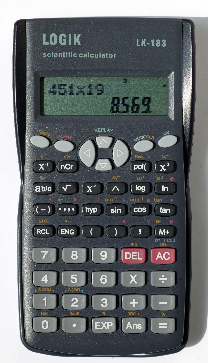 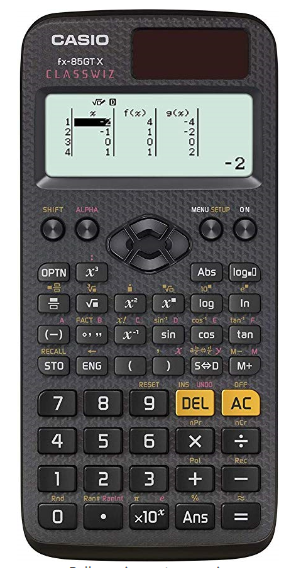 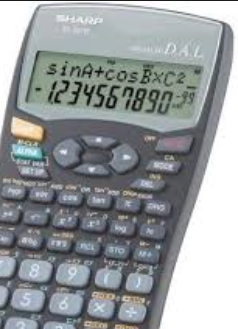 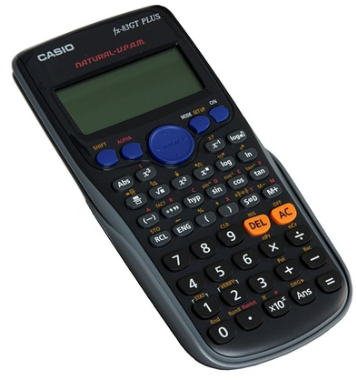 Support at home….
The internet does provide a wealth of resources to help.
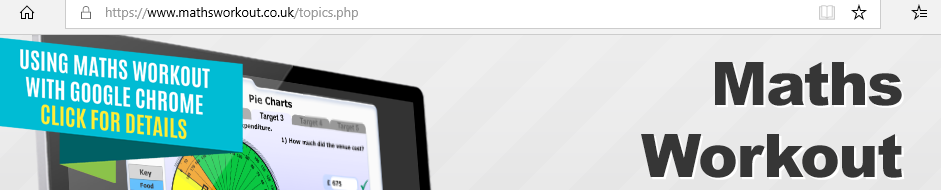 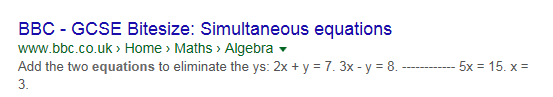 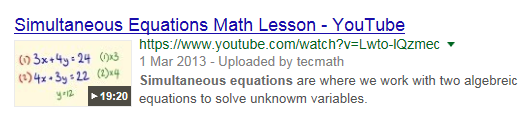 Asking about their homework.
Or do contact us at school
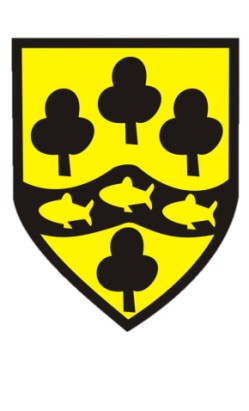 How can you get in touch?
Email is best…

Head of Maths  – Mrs Morley
KS4 Coordinator – Mr Chikhungu
Maths  Teacher – Mr Jenkins
Maths Teacher  – Mr Ainsworth
KS3 Coordinator  – Mr Terblanche
Assistant headteacher - Mr Murphy

School Number: 02380 862146
a.morley@testwood.hants.sch.uk
c.chikhungu@testwood.hants.sch.uk
c.jenkins@testwood.hants.sch.uk
n.ainsworth@testwood.hants.sch.uk
a.trebanche@testwood.hants.sch.uk
d.murphy@testwood.hants.sch.uk
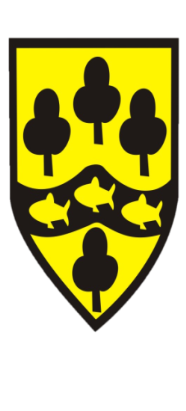 Science
Mr Rothwell – Head of Science
g.rothwell@testwood.hants.sch.uk
Science Curriculum – the Journey
Combined Science 2 x GCSE

Separate Sciences 3 x GCSE

Hands on practical – required for exams

Learn How the Universe works.


(English & Maths Skills help!)
Structure of Assessment
Multi-layered questions 

Knowledge 40%

Application 40%

Evaluation 20%

If you can only do the knowledge bit that’s a grade 3-3
Assessment
Double Award - 6 x 75 minutes long. (7.5Hrs)
Separate Science – 6 x 100 minutes long (10 Hrs)

Tiers of entry: Foundation 1-1 to 5-5 and Higher 4-3 to 9-9  

Grade 5/6 will be the expectation for college depending on the course. Grade 6 for A Levels
Grades in Combined Science – 2 Tiers of Entry
Foundation
5-5
5-4
4-4
4-3
3-3
3-2
2-2
2-1
1-1
Higher
9-9
9-8
8-8
8-7
7-7
6-7
6-6
6-5
5-5
5-4
4-4
There is some overlap between the Higher & Foundation tiers
Maths Skills…
Maths content in papers

Biology 10%
Chemistry 20%
Physics 30%

This is greater than the last course.
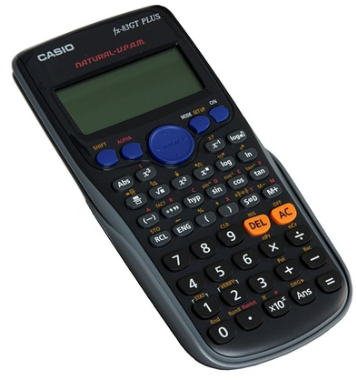 Our support for your child…
Keywords – We get them to Talk the Talk

Revision technique

Practise in applying

Meet real Scientists

Revision Classes

Exam Questions – regular practice in class
Our support for your child…
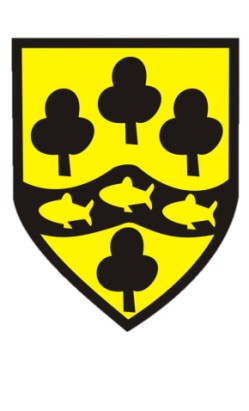 Revision Guides
CGP revision guides, workbooks and practice exam papers.
https://www.cgpbooks.co.uk/secondary-books/gcse/gcse-science-aqa

Summative Examinations
Exam conditions

Additional resources
Kerboodle, BBCBitesize
www.freesciencelessons.com
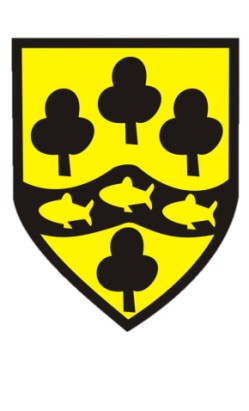 How can you support your child…
Revision Guides & work books
 Please buy them and ensure they use them
 Encourage them to ideally make (or buy) revision cards

Required Practicals & Equations
  Help us ensure they learn them – it’s essential
www.freesciencelessons.com

Regular Practise
Ensure they are going over older topics regularly at home

Summative Examinations
Try these under Exam conditions
Available on the internet
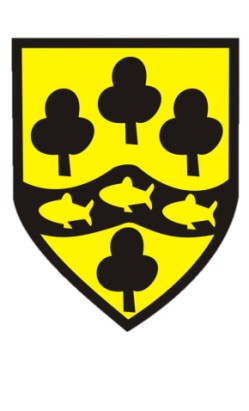 How can you get in touch?
Email is best…

Head of Science – Mr Rothwell
Second in Science – Mr Batt
Science Teacher – Miss M Chadwick
Science Teacher  – Mrs Hodgson
Science Teacher  – Mrs Lancaster-Adams
Science Teacher – Miss J Marlio
Science Teacher – Mr Shipsides
School Number: 02380 862146
g.rothwell@testwood.hants.sch.uk
a.batt@testwood.hants.sch.uk
m.chadwick@testwood.hants.sch.uk
c.hodgson@testwood.hants.sch.uk
k.lancasteradams@testwood.hants.sch.uk
j.marlio@testwood.hants.sch.uk
m.shipsides@testwood.hants.sch.uk